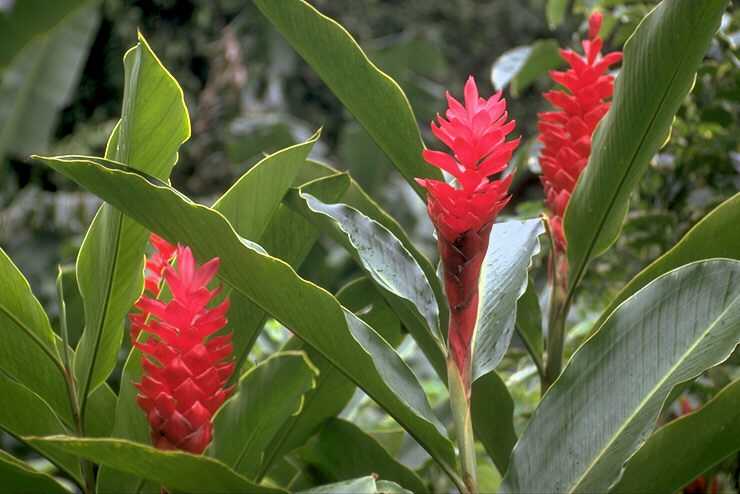 সবাইকে শভেচ্ছা
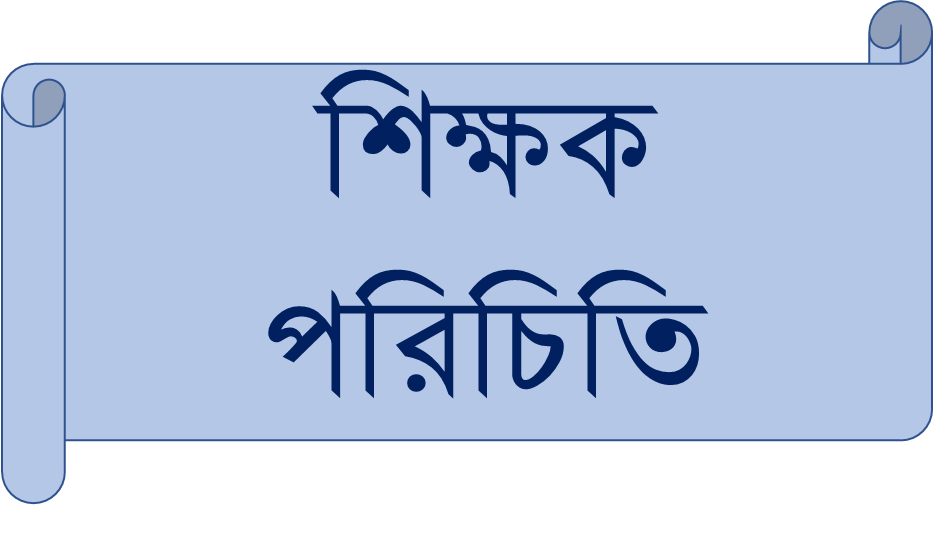 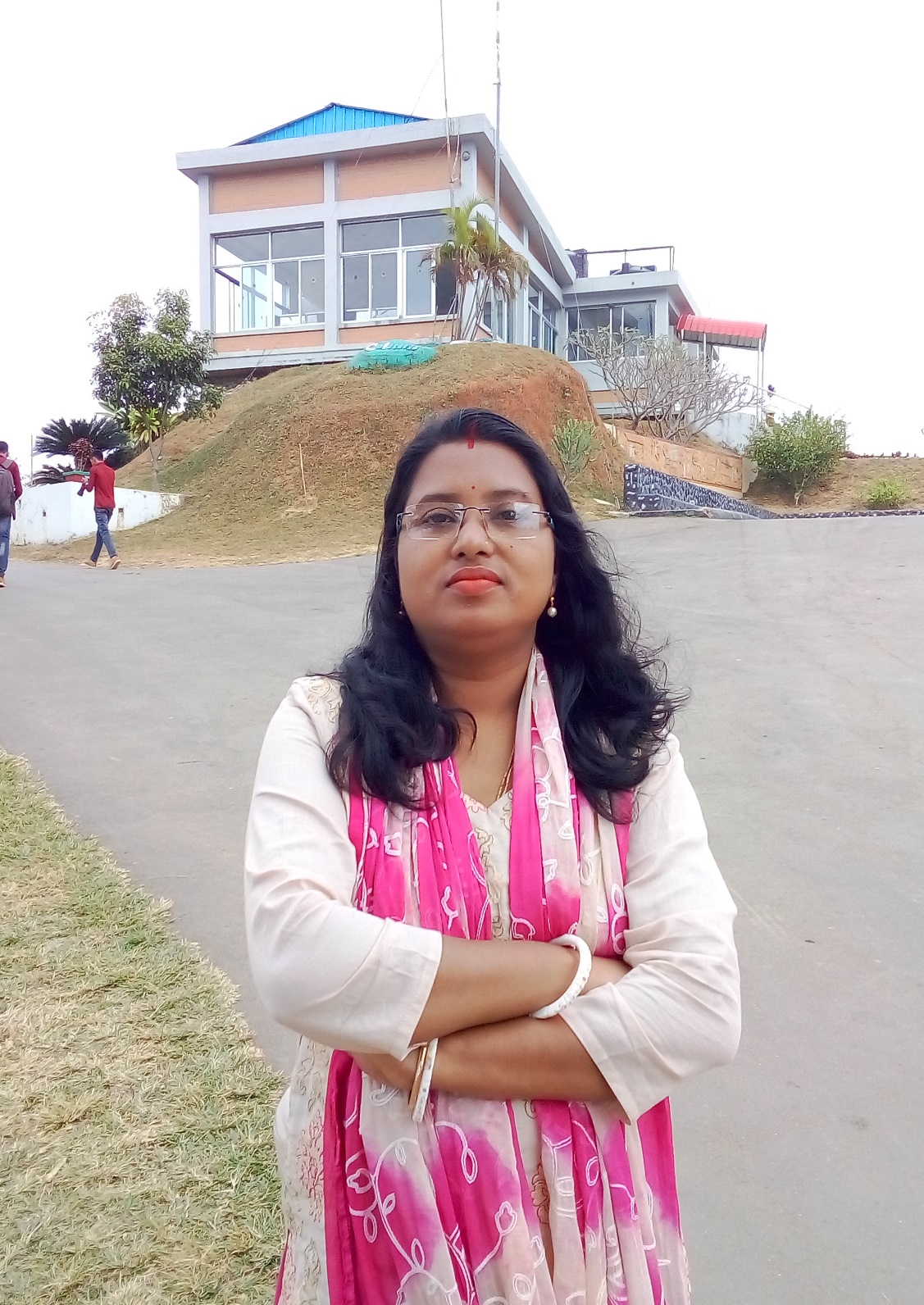 শিখা রানী বিশ্বাস
সহকারী শিক্ষক
রামদী সরকারি প্রাথমিক বিদ্যালয়
কুলিয়ারচর,কিশোরগঞ্জ ।
পাঠ পরিচিতি
শ্রেণিঃ ৪র্থ    বিষয়ঃ প্রাথমিক বিজ্ঞান  
পাঠঃ মাটি      পাঠ্যাংশঃ মাটির গুরুত্ব
(পৃথিবীর উপরিভাগের নরম আবরনই হচ্ছে ------সহপাঠীদের সাথে বিনিময় করি।)
সময়ঃ ৪০ মিনিট
আমাদের আজকের পাঠ
মাটি
শিখনফল
৪.১.১  বাড়ির দৈনন্দিন ময়লা আবর্জনা নির্দিষ্ট স্থানে কেন ফেলা প্রয়োজন তা বর্ননা করতে পারবে।
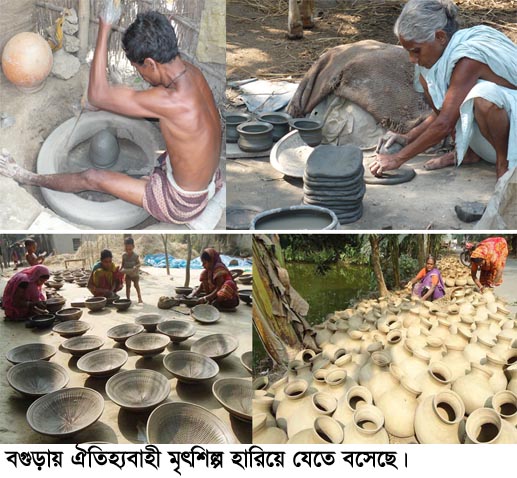 মাটির ব্যাবহার
মাটির ব্যাবহার
মাটি দূষণ
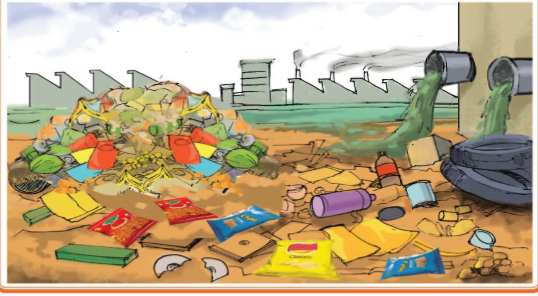 মাটি দূষণ
কীভাবে মাটি দূষণ রোধ করা যায়
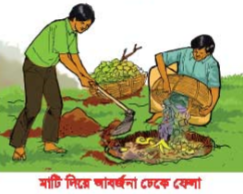 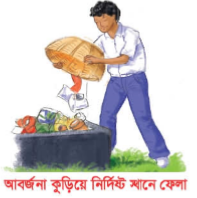 কীভাবে মাটি দূষণ রোধ করা যায়
দলীয় কাজ
মাটির ব্যাবহার
বাড়ীর কাজ
মাটি দূষণের কারন
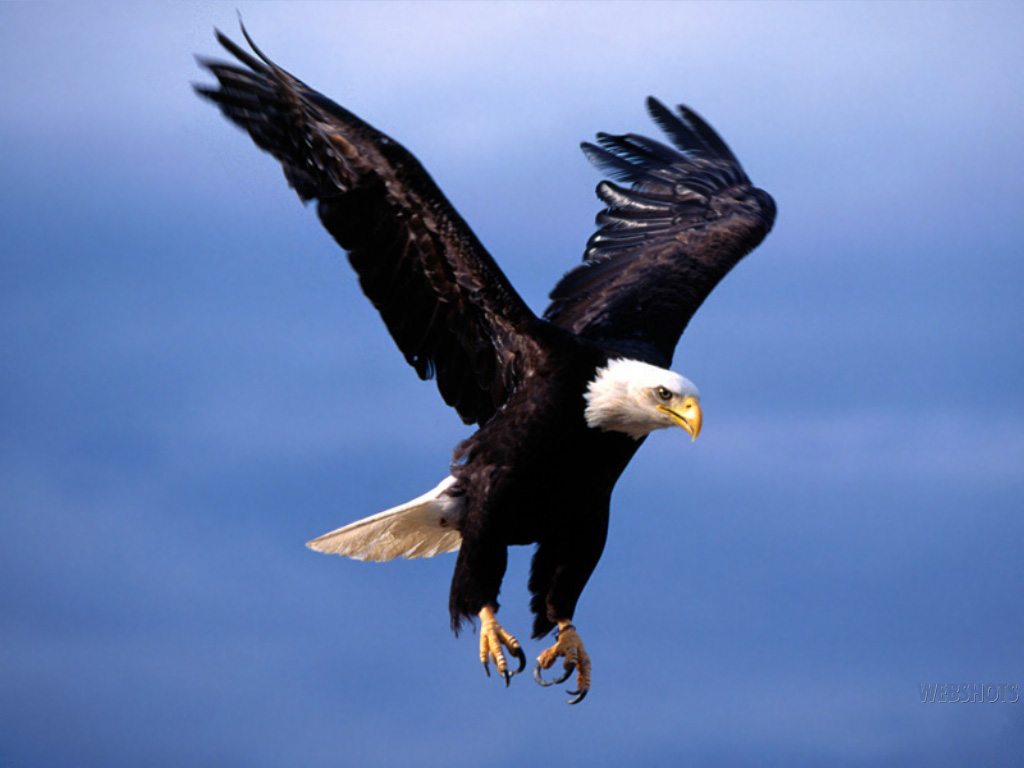 ধন্যবাদ